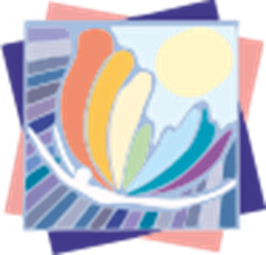 Бюджетное учреждение Ханты-Мансийского автономного округа – Югры «Ханты-Мансийский центр содействия семейному воспитанию»
Интерактивный справочник для замещающих семей по подготовке воспитанников к самостоятельной жизни «Азбука выпускника»
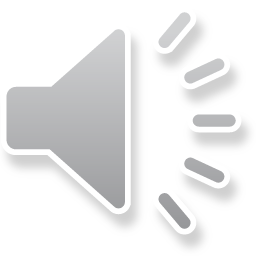 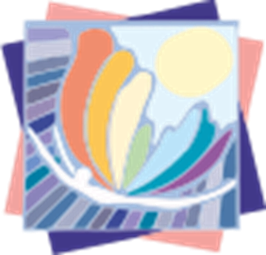 Подготовка детей-сирот и детей, оставшихся без попечения родителей, к самостоятельной жизни является важной задачей.
В 2022 году Ханты-Мансийский центр содействия семейному воспитанию совместно с профессиональным сообществом замещающих родителей г. Ханты-Мансийска создали Интерактивный справочник «Азбука выпускника»  для того, чтобы помочь детям из замещающих семей войти во взрослую жизнь.
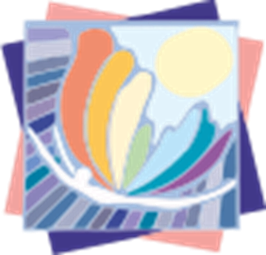 Интерактивный справочник «Азбука выпускника» состоит из учебных видеороликов по темам: 
Финансовая грамотность 
Коммуникации. Выстраивание отношений
Семья. Семейные ценности
Проблемы трудоустройства
Недвижимое имущество
К курсу занятий прилагается рабочая тетрадь, включающая сценарии занятий и раздаточные материалы к ним
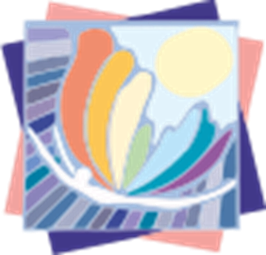 Интерактивный справочник для замещающих семей по подготовке воспитанников к самостоятельной жизни «АЗБУКА ВЫПУСКНИКА» 
http://hmcpd.ru/resursnyj-tsentr-postinternatnogo-soprovozhdeniya/608-azbuka-vypusknika